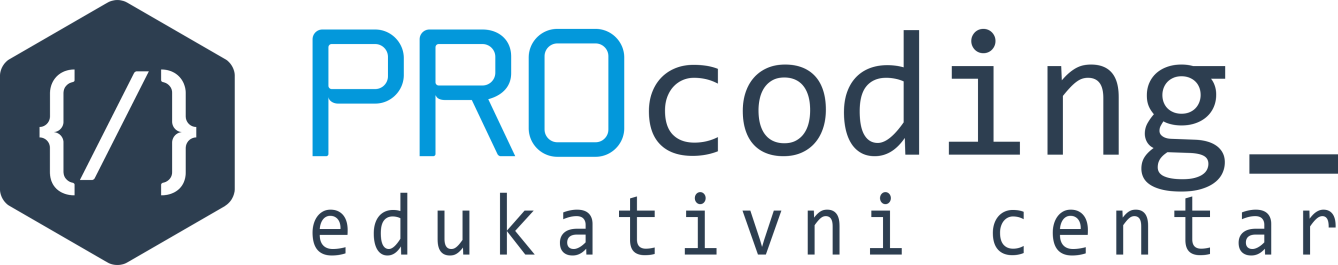 3. час

Класе и објекти
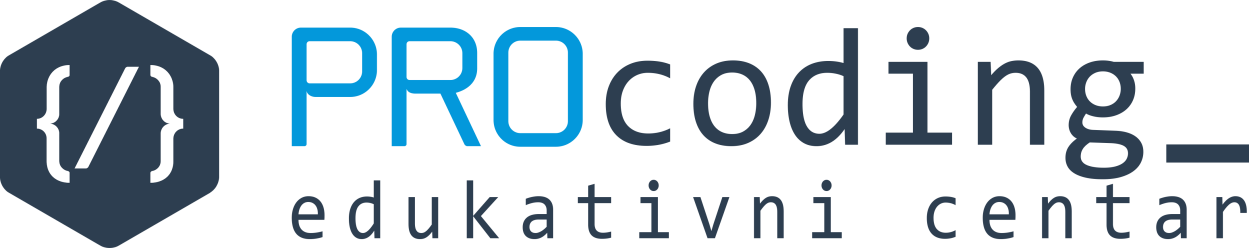 Задатак бр. 1

Написати програм који треба да израчуна растојање између две тачке на основу њихових координата (x,y).
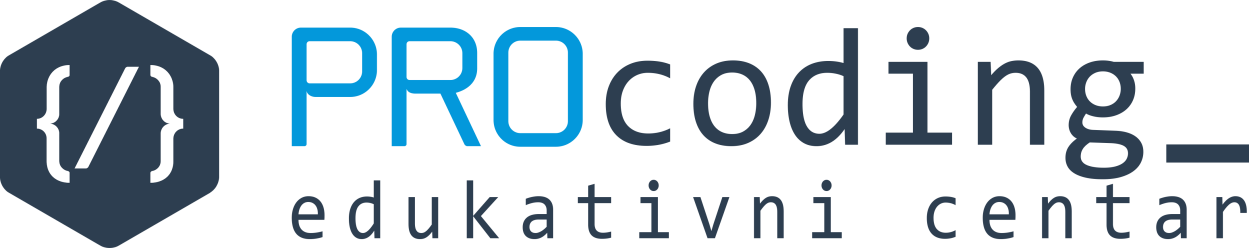 Задатак бр. 2

Направити игрицу за погађање броја. Играч има 5 покушаја да погоди број који је изабрао рачунар (број се бира из скупа од 1 до 20). Потребно је омогућити кориснику да поново покрене игру. Сваки пут када играч погоди број, додати један поен кориснику.